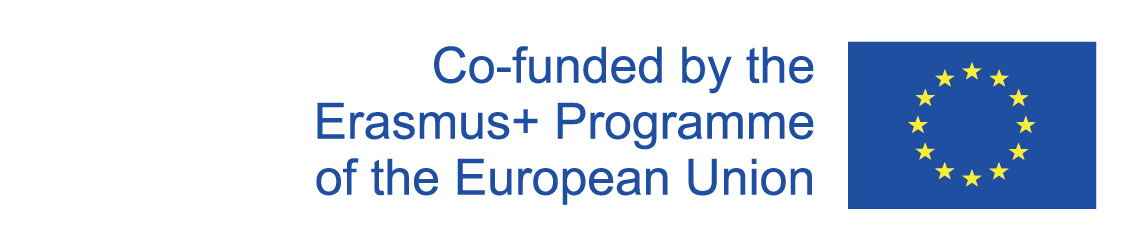 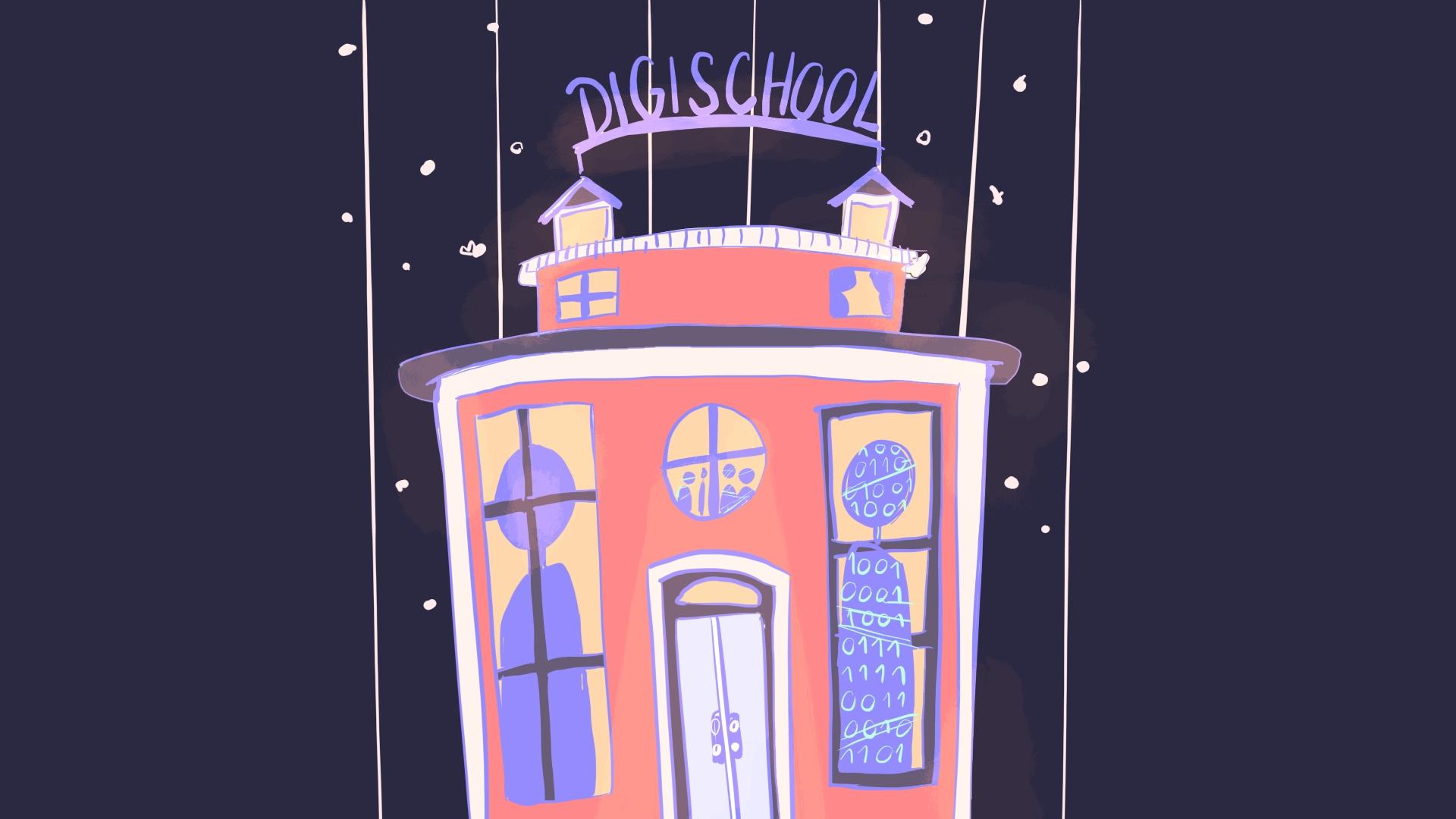 Passive voice
2020-1-SK01-KA226-SCH-094350  font ARIEL
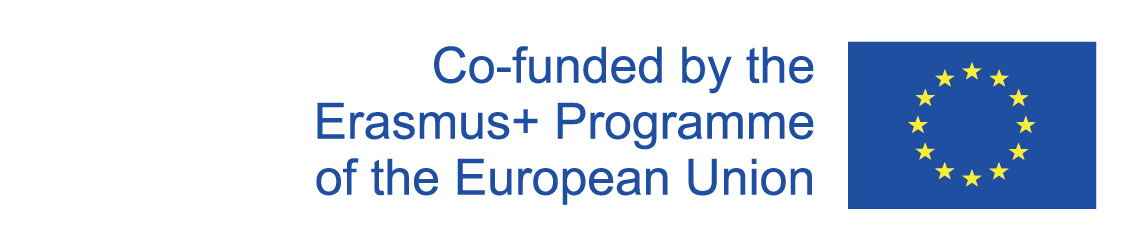 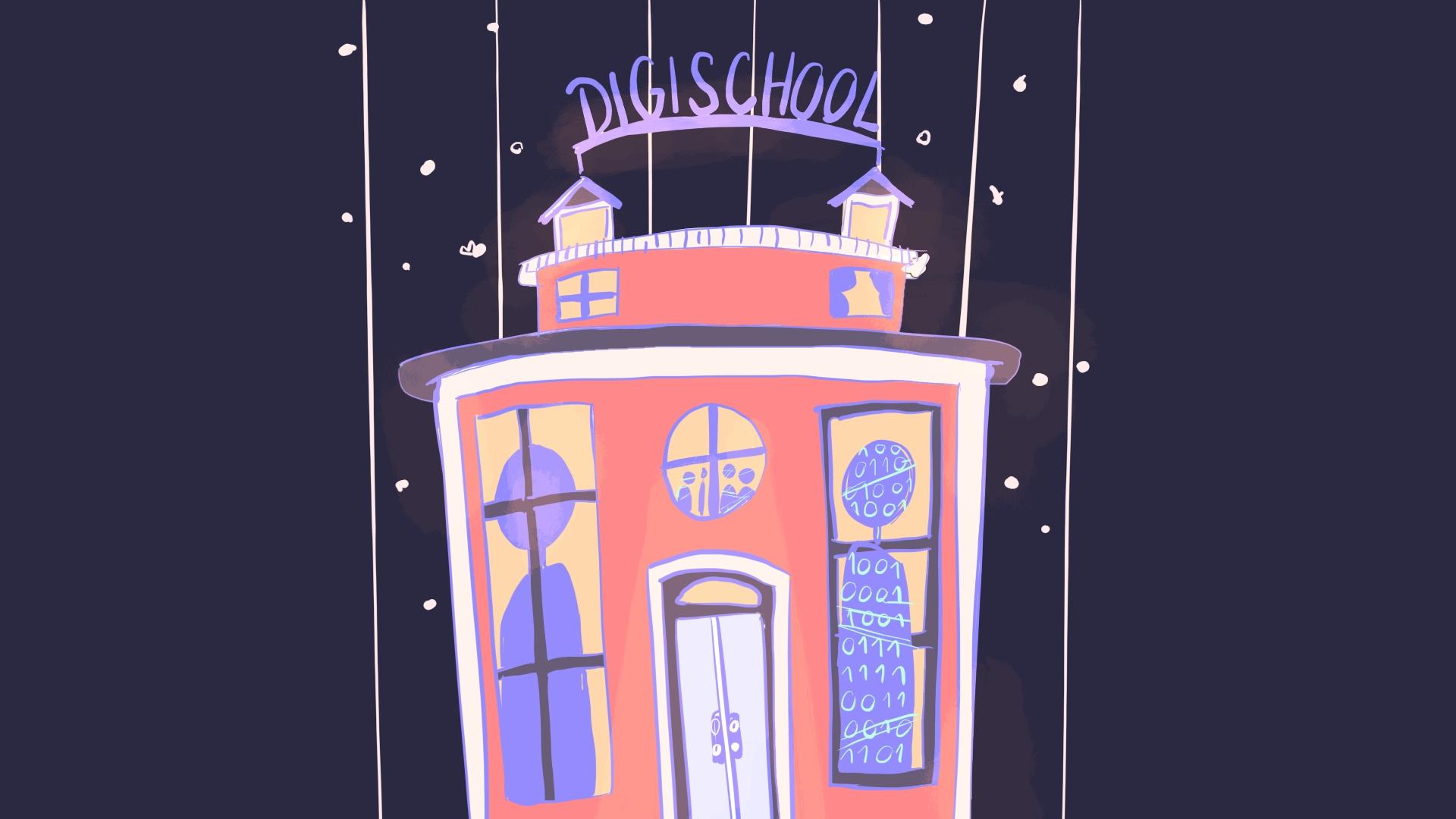 Subject: English language
Specification: ESL
Level: intermediate
Age of students: 15-16
Lesson length: 45 minutes
2020-1-SK01-KA226-SCH-094350  font ARIEL
‹#›
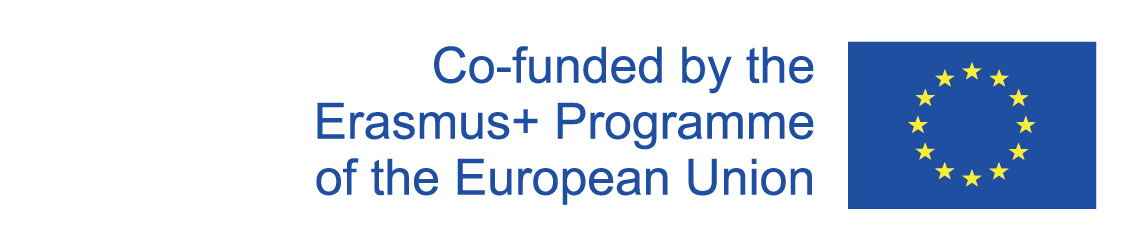 C O N T E N T
Theory
01
02
Educational materials
Sources
03
2020-1-SK01-KA226-SCH-094350
‹#›
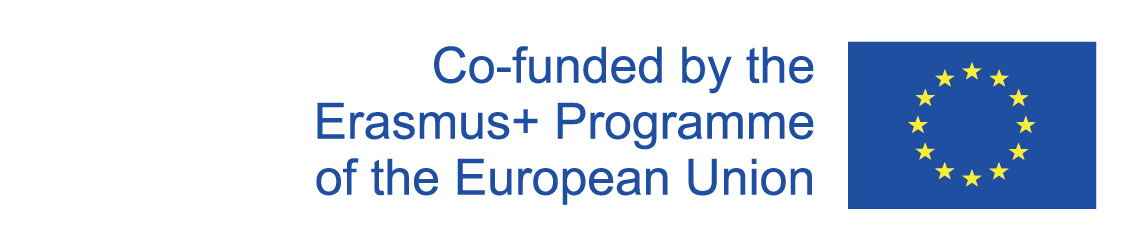 1
Theory
2020-1-SK01-KA226-SCH-094350
‹#›
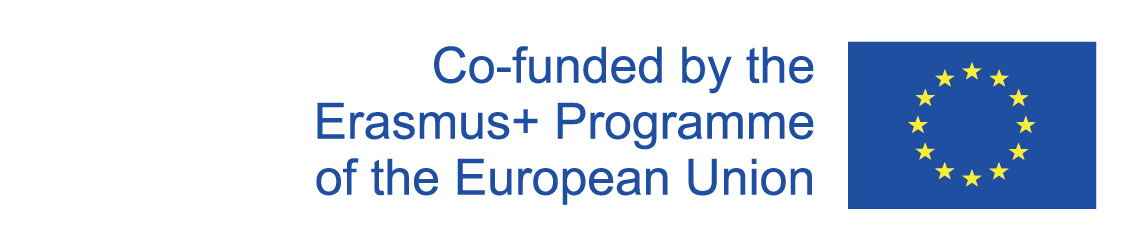 ACTIVE SENTENCE
I DRANK TWO CUPS OF COFFEE.
SUBJECT = the person/thing that does the verb
OBJECT = the person/thing that the action happens to
VERB
2020-1-SK01-KA226-SCH-094350
‹#›
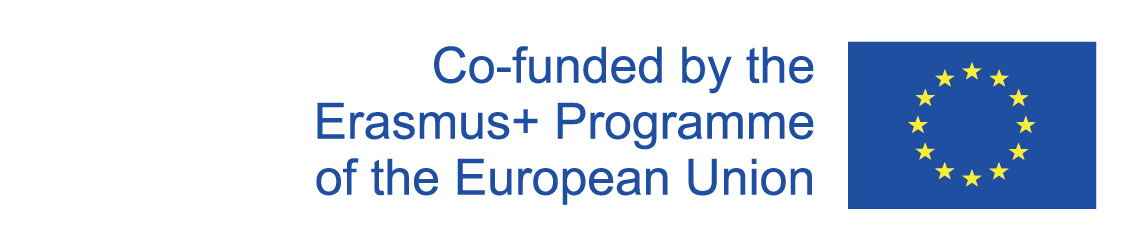 PASSIVE SENTENCE
TWO CUPS OF COFFEE WERE DRUNK.
(we can add 'by me' if we want, but it isn't necessary)
OBJECT = the person/thing that the action happens to
VERB
2020-1-SK01-KA226-SCH-094350
‹#›
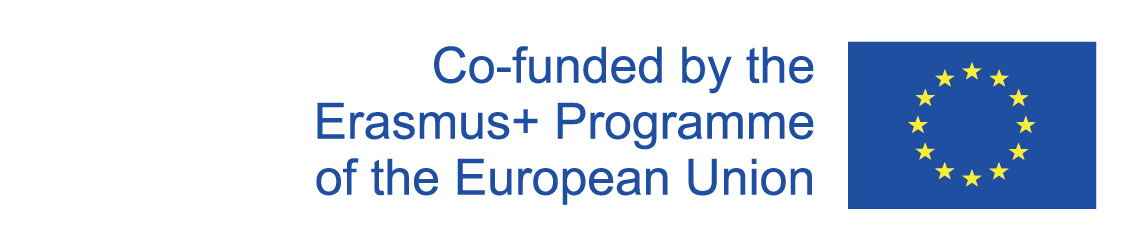 WHEN DO WE USE IT?
When we want to change the focus of the sentence
The Mona Lisa was painted by Leonardo Da Vinci. (We are more interested in the painting than the artist in this sentence)
When who or what causes the action is unknown/unimportant/people 
My bike has been stolen (unknown agent).
The road is being repaired (unimportant agent).
In factual or scientific writing
The chemical is placed in a test tube and the data entered into the computer.
2020-1-SK01-KA226-SCH-094350
‹#›
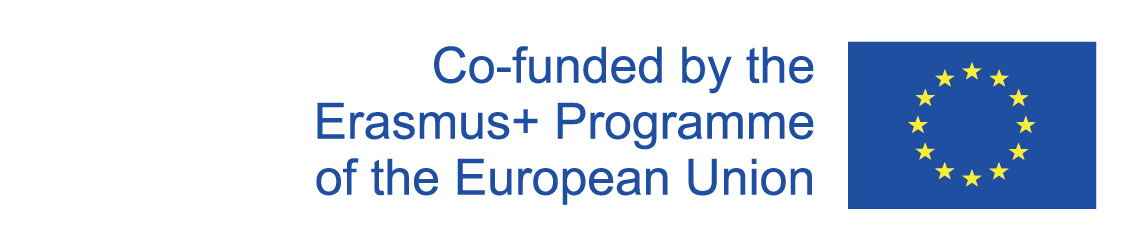 WHEN DO WE USE IT?
In formal writing instead of using someone/ people/ they
The brochure will be finished next month.
In order to put the new information at the end of the sentence to improve style
Three books are used regularly in the class. The books were written by Dr. Bell.
When the subject is very long
I was surprised by how well the students did in the test. (More natural than: 'how well the students did in the test surprised me')
2020-1-SK01-KA226-SCH-094350
‹#›
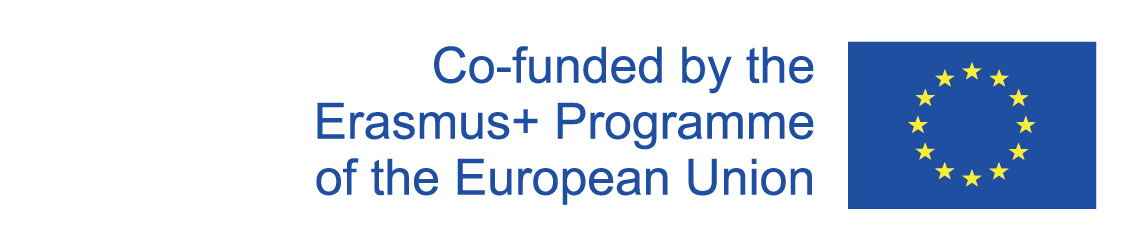 HOW DO WE CREATE IT?(affirmative)
We make the passive by putting the verb 'to be' into whatever tense we need and then adding the past participle.
OBJECT
am/is/was/ had been/are being/will be
past participle
regular
irregular
+
+
The hotel 	was 	opened in 1819.
2020-1-SK01-KA226-SCH-094350
‹#›
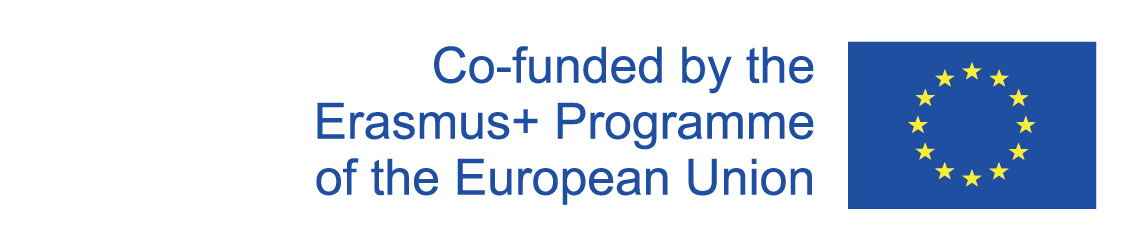 HOW DO WE CREATE IT?(negative)
OBJECT
am/is/was/ had been/are being/will be + NOT
past participle
regular
irregular
+
+
Slovak republic wasn´t established in 1990.
Tickets won´t be bought tomorrow.
I am not understood.
2020-1-SK01-KA226-SCH-094350
‹#›
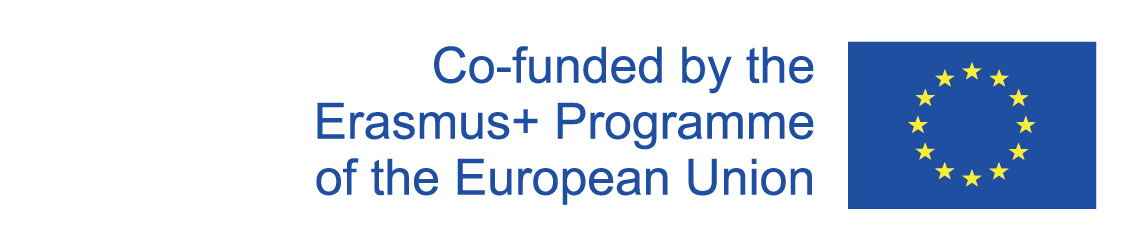 HOW DO WE CREATE IT?(questions)
Am/Is/Was/ Had been/Are being/Will be
OBJECT
past participle
regular
irregular
+
+
Why were the palm threes imported from Florida?
Are the trees being planted?
2020-1-SK01-KA226-SCH-094350
‹#›
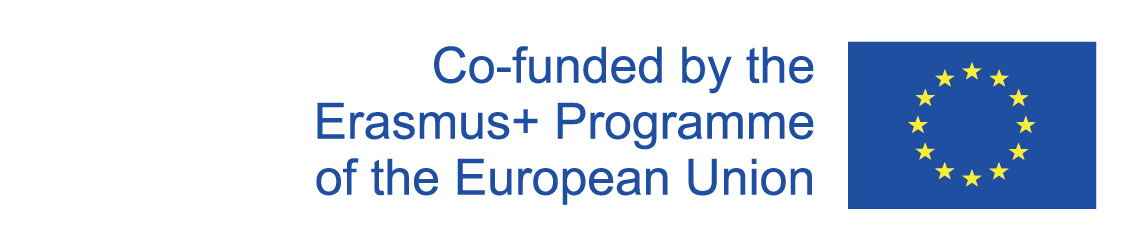 HOW DO WE CREATE IT?(modal verbs)
MODAL + BE
past participle
regular
irregular
SUBJECT
+
+
This door can´t be opened.
Children should be helped across the street.
This book must be returned.
2020-1-SK01-KA226-SCH-094350
‹#›
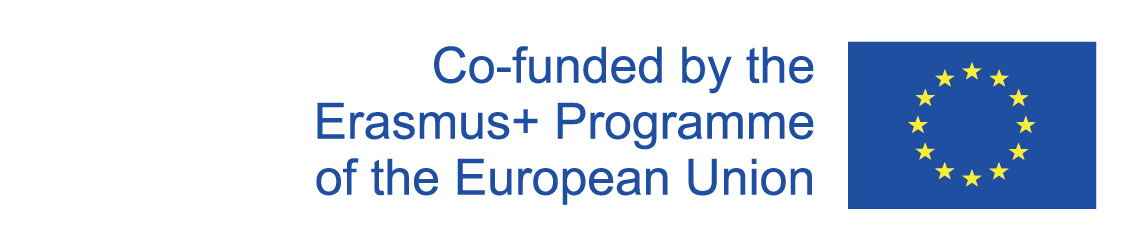 HOW DO WE CREATE IT?
2020-1-SK01-KA226-SCH-094350
‹#›
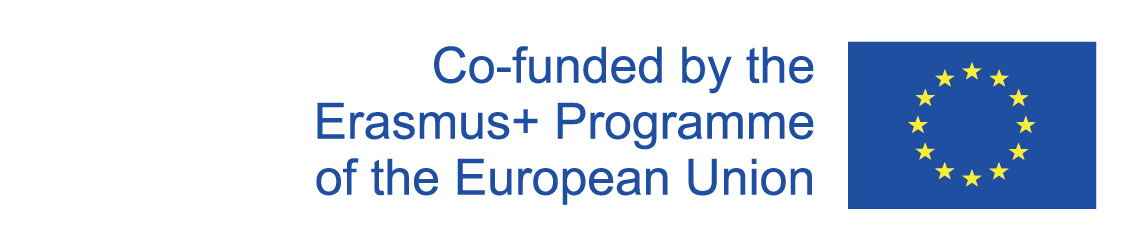 HOW DO WE CREATE IT?
2020-1-SK01-KA226-SCH-094350
‹#›
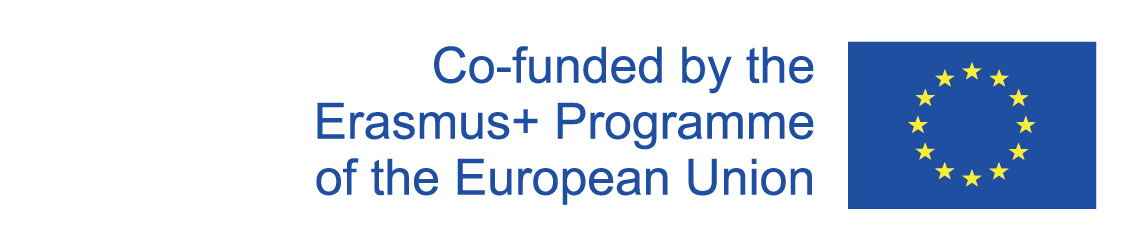 HOW DO WE CREATE IT?
2020-1-SK01-KA226-SCH-094350
‹#›
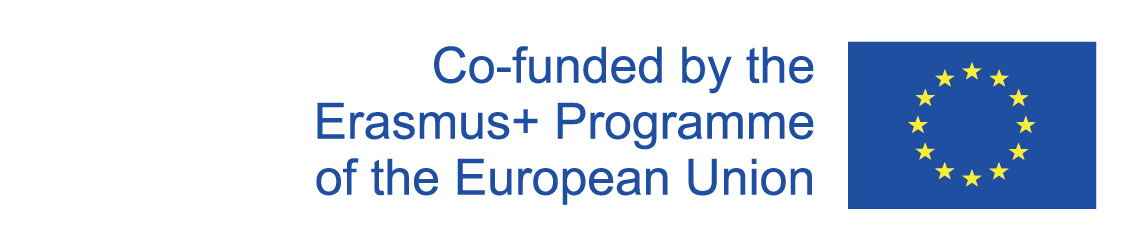 2
Educational materials
2020-1-SK01-KA226-SCH-094350
‹#›
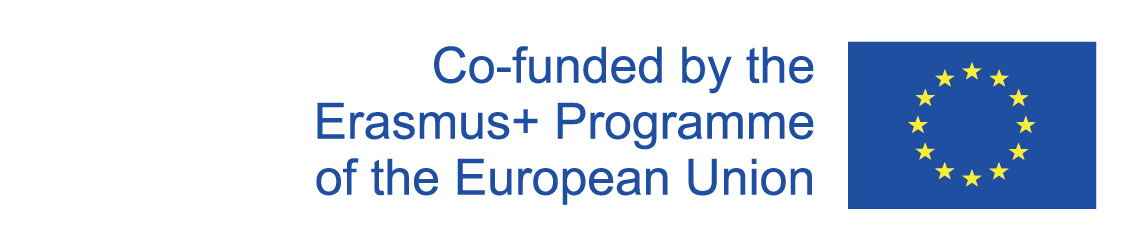 ACTIVITIES
TRANSPORTATION - wordwall
TRAVELING - wordwall
Passive voice - TEST - liveworksheets
2020-1-SK01-KA226-SCH-094350
‹#›
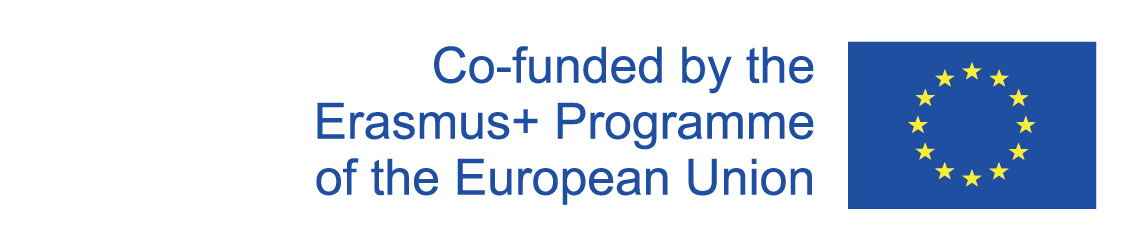 SOURCES
https://www.perfect-english-grammar.com/passive.html
2020-1-SK01-KA226-SCH-094350
‹#›
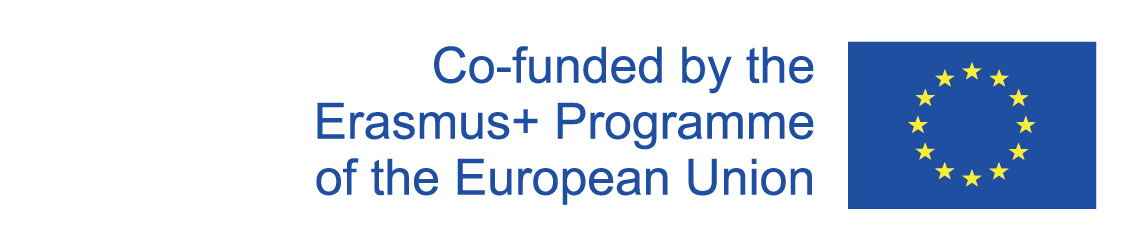 EN The European Commission's support for the production of this publication does not constitute an endorsement of the contents, which reflect the views only of the authors, and the Commission cannot be held responsible for any use which may be made of the information contained therein.
SK Podpora Európskej komisie na výrobu tejto publikácie nepredstavuje súhlas s obsahom, ktorý odráža len názory autorov, a Komisia nemôže byť zodpovedná za prípadné použitie informácií, ktoré sú v nej obsiahnuté.
2020-1-SK01-KA226-SCH-094350
‹#›